Об отчете о выполнении мероприятий по реализации наказов избирателей депутатам Законодательного Собрания Новосибирской области шестого созыва по состоянию на 01.01.2017
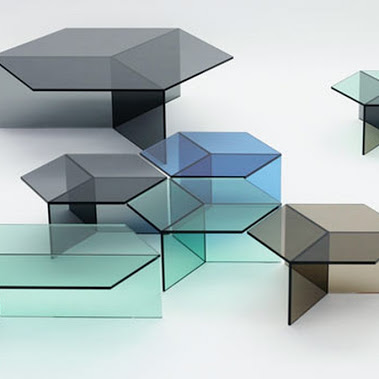 Минэкономразвития НСО, 2017
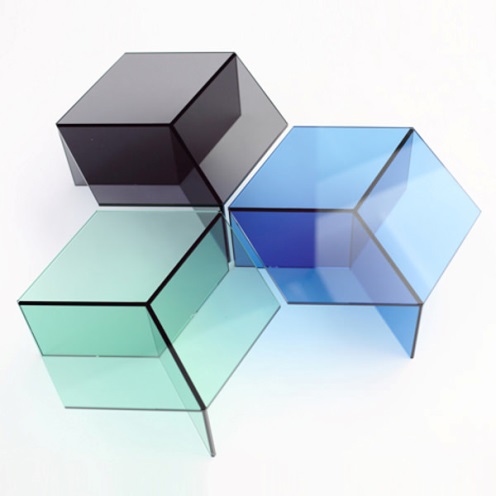 Дорожная 
инфра-
структура
ЖКХ
Культура
Физкультура 
и спорт
Здраво-
охранение
Отчет о выполнении мероприятий по реализации наказов избирателей депутатам Законодательного Собрания Новосибирской области шестого созыва по состоянию на 01.01.2017 (далее – Отчет)
Сформирован в соответствии с п.п. 4.3 пункта 4 протокола заседания комиссии Законодательного Собрания Новосибирской области по наказам избирателей от 17.11.2016 и     1 июня 2017 года внесен в Законодательное Собрание Новосибирской области.
Мероприятия по реализации наказов были включены в государственные программы и ведомственные целевые программы Новосибирской области, муниципальные программы муниципальных образований Новосибирской области, на их выполнение были выделены средства федерального, областного и местных бюджетов.
В представленном документе отражены результаты совместной работы исполнительных органов государственной власти Новосибирской области, органов местного самоуправления в Новосибирской области и депутатов Законодательного Собрания Новосибирской области. Мероприятия по реализации наказов избирателей осуществлялись в следующих сферах:
Образование
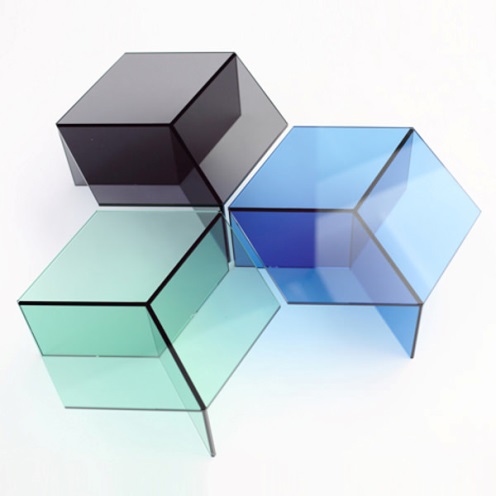 Финансирование реализации наказов избирателей по состоянию на 01.01.2017
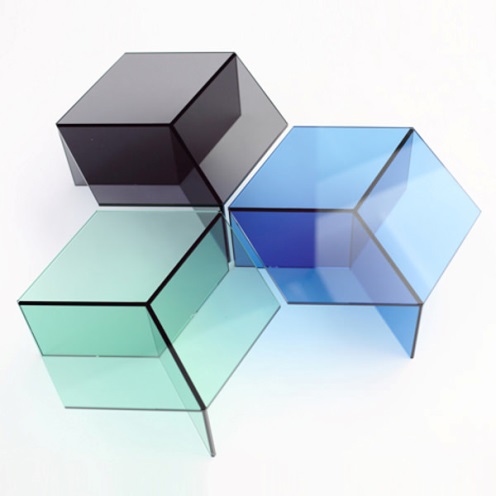 Отраслевая структура наказов избирателей, вошедших в Отчет, ед. (%)
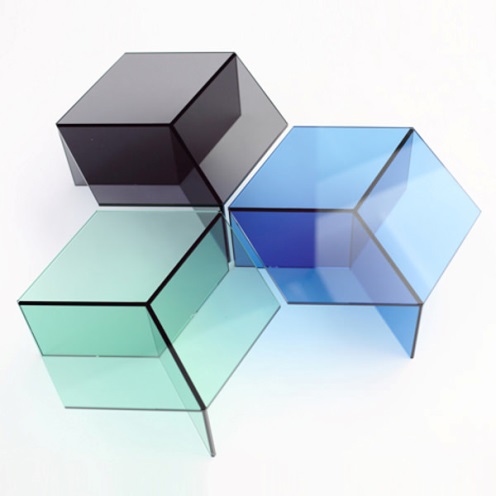 Распределение средств на реализацию наказов избирателей, вошедших в Отчет, в соответствии с отраслевой структурой
В соответствии с Отчетом общий объем финансирования наказов избирателей составил 5 999,9 млн. рублей.
млн. рублей
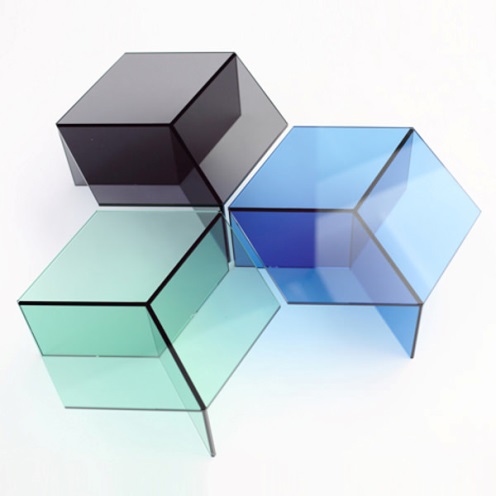 Объемы финансирования строительства и реконструкции объектов социальной инфраструктуры за счет средств областного бюджета Новосибирской области в разрезе сфер деятельности, млн. рублей
Культура
ЖКХ
В соответствии с Отчетом на объекты капитального строительства было направлено 1245 млн. рублей, в том числе:
1 ед.
162,8 млн. рублей
2 ед.
332,7 млн. рублей
Кроме того, направлено 558,2 млн. рублей из ФБ
Реконструкция насосно-фильтровальной станции в г. Куйбышеве
Об отчете о выполнении мероприятий по реализации наказов избирателей депутатам Законодательного Собрания Новосибирской области шестого созыва по состоянию на 01.01.2017
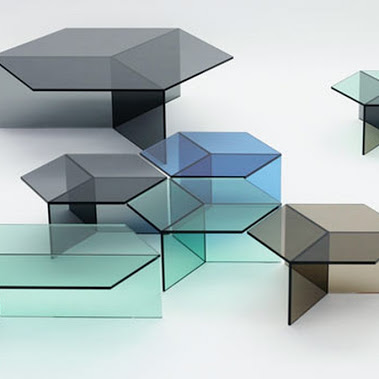